Commercial Space Transportation Advisory Committee (COMSTAC)Questions can be sent in through the links on YouTube or on the COMSTAC web page
COMSTAC:Call to Order and WelcomeJames HattDesignated Federal OfficerManager Innovation and Policy DivisionOffice of Commercial Space Transportation
COMSTAC:Introduction to FAA Administrator Steve DicksonKelvin ColemanDeputy Associate AdministratorOffice of Commercial Space Transportation
COMSTAC:Welcome RemarksSteve DicksonFAA Administrator
COMSTAC:Welcome RemarksBrigadier General Wayne MonteithAssociate AdministratorOffice of Commercial Space TransportationQuestions can be sent in through the links on YouTube or on the COMSTAC web page
COMSTAC: Part 450 Update Randy RepcheckManager, Safety Authorization DivisionOffice of Commercial Space TransportationQuestions can be sent in through the links on YouTube or on the COMSTAC web page
Background
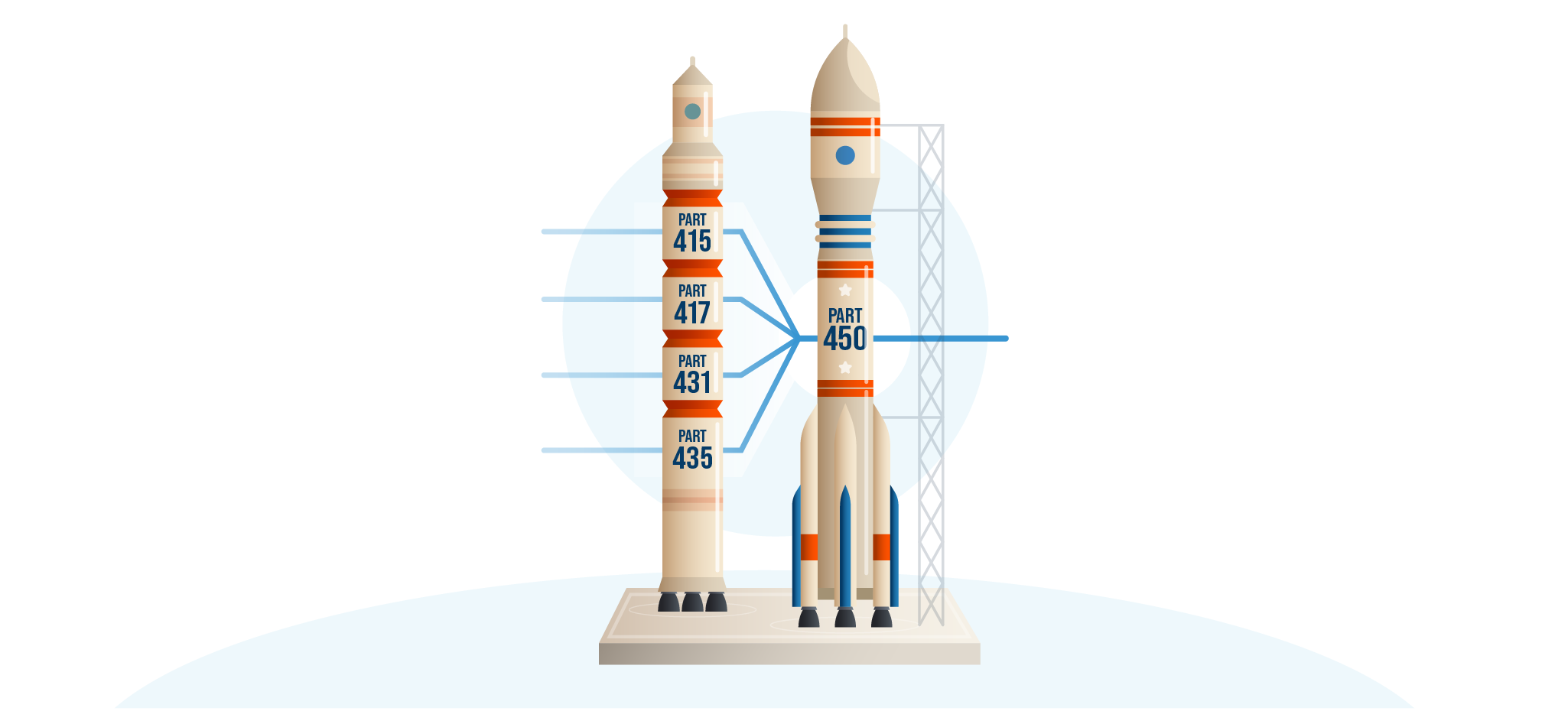 Streamlined Launch and Reentry Final Rule became effective on March 10, 2021.
Consolidates multiple regulatory regimes into one set of requirements for all vehicle types.
Performance-based requirements utilizing flexible means of compliance.
Single license may authorize operations at multiple sites.
Applicants could use legacy regulations if they had accepted applications prior to June 8, 2021.
Legacy regulations will be removed on March 10, 2026.
Accomplishments
Part 450 Vehicle Operator License Applications
4 Applications Accepted (180 day review clock started)
1 Approved Incremental Review (Modules Accepted)

Part 450 Public Engagement 
3 day Public Part 450 Workshop 
International Part 450 Workshop
Numerous Advisory Circular Workshops
Topics of Interest
Hazard Control Strategy
Scope of License
Ground Safety Oversight
Incremental Review
Means of Compliance
Safety Element Approval
High Consequence Event Protection
Safety Critical Systems
Neighboring Operations Personnel
Ship Protection
Way Forward
AST is tracking lessons learned for future improvements.

AST is continuing to develop Advisory Circulars to support applicants.

AST is developing an application portal to modernize the application process.
COMSTAC:Advisory Circular OverviewCharles HuetAdvisory Circular LeadOffice of Commercial Space TransportationQuestions can be sent in through the links on YouTube or on the COMSTAC web page
Advisory Circular Overview
10 ACs published in FY2021
17 additional ACs to be published
Workshops held for all published ACs
Presentations available upon request
All published ACs are subject to public comment indefinitely
Comment form on back of ACs
Commenters can use attachments in addition to comment form
ACs can be updated at any time
Published ACs
List of published ACs:
AC 450.115-1 High Fidelity Flight Safety Analysis
AC 450.101-1 High Consequence Event Protection
AC 450.107-1 Hazard Control Strategy Determination
AC 450.108-1 Flight Abort Rule Development
AC 450.109-1 Flight Hazard Analysis
AC 450.173-1 Mishap Reporting, Response, and Investigation
AC 450.141-1 Computing Systems and Software
AC 450.117-1 Normal Trajectory Analysis
AC 450.103-1 System Safety Program
AC 450.179-1 Ground Safety
Upcoming AC Publication
AC 450.3-1 Scope of License
	Expected publication in March of 2022

AC 450.167-1 Tracking
	Expected publication in March of 2022

AC 450-119-1 Malfunction Trajectory Analysis
	Expected publication in April of 2022
Remaining ACs
ACs AST is working on 

AC 450.110-1 Physical Containment Flight Safety Analysis (Low Fidelity)
AC 413.5-2 Pre-Application Consultation Policy and Payload
AC 450.139-1 Toxic Hazards Analysis and Thresholds
AC 450.169-1 Collision Avoidance Analysis
AC 413.5-1 Pre-Application Consultation
AC 450.123-1 Population Exposure
AC 450.133-1 Airspace and Waterborne Vessel Hazard Areas
Remaining ACs (cont.)
ACs AST is working on (cont.)

AC 450.131-1 Probability of Failure
AC 450.137-1 Distance Focusing Overpressure Risk Analysis
AC 450.115-2 Medium Fidelity Flight Safety Analysis
AC xx Hybrid Launch Systems
AC 450.143-1 Safety Critical Systems
AC 450.161-1 Control of Hazard Areas
AC 450.113-1 Flight Safety Analysis: Levels of Rigor
Prioritization
All ACs have been started, level of completion and complexity as well as resource availability may affect timing of publication

AST requests feedback on prioritization of AC publication

Which remaining ACs should be published first
Are there any ACs that have an immediate need
COMSTAC:AST Rulemaking Stephen EarleManager Innovation and Policy DivisionOffice of Commercial Space TransportationQuestions can be sent in through the links on YouTube or on the COMSTAC web page
AST Rulemaking
The Unified Agenda of Regulatory and Deregulatory Actions reports on the actions administrative agencies plan to issue in the near and long term. Released by the Office of Information and Regulatory Affairs, the Agenda provides important public notice and transparency about proposed regulatory and deregulatory actions within the Executive Branch.

Two notices of rulemaking for Commercial Space Transportation
AST Rulemaking
Title: +Orbital Debris Mitigation Methods for Launch Vehicle Upper Stages (Orbital Debris) 

Abstract: This rulemaking would update the existing orbital debris mitigation regulations to more-closely align with the U.S. Government Orbital Debris Mitigation Standard Practices, limit the growth of orbital debris, and reduce the creation of additional debris caused by on-orbit collisions.
AST Rulemaking
Title: +U.S. Commercial Space Launch Competitiveness Act Incorporation 
Abstract: This action would codify current statutory requirements mandated by the U.S. Commercial Space Launch Competitiveness Act of 2015 (CSLCA), and provide greater clarity to affected industry and the public. Specifically, this rulemaking would update definitions relating to commercial space launch and reentry vehicles and occupants, as well as to implement clarifications to financial responsibility requirements. In addition, CSLCA would enable commercial space applicants to retain experimental permits despite issuance of a license. This rulemaking would update FAA regulations to be consistent with current statutory requirements under CSLCA. In doing so, this rulemaking would provide increased clarity for industry and other stakeholders, such as applicants seeking licenses for space flight operations involving government astronauts, currently required to adhere to the statute, resulting in a possible cost savings that will be clarified as the rule develops.
Aerospace Rulemaking Committees
AST committee rulemaking activities can/will be under an ASRC(s) designated by the Secretary.  
49 U.S. Code § 106.Federal Aviation Administration
Chapter 1 ORGANIZATION-
106(p)(5)Federal advisory committee act not to apply.—
The Federal Advisory Committee Act (5 U.S.C. App.) does not apply to the Council, the Air Traffic Services Committee, such aviation rulemaking committees as the Administrator shall designate, or such aerospace rulemaking committees as the Secretary shall designate.
Aviation Rulemaking Committees (ARCs), for aviation, designated by the Administrator, 
Aerospace Rulemaking Committees (SpARCs), for commercial space transportation, designated by the Secretary.
COMSTAC:Office of Spaceports UpdatePam UnderwoodDirector of SpaceportsOffice of Commercial Space TransportationQuestions can be sent in through the links on YouTube or on the COMSTAC web page
Spaceport Security Review
Space is a growing global industry
Assessment of security at our domestic spaceports is imperative to provide stable, secure, growth for the industry
Joint FAA/FBI effort
Review includes counter intelligence, cyber security, and threat assessments
Resulting document Best Practices for Spaceport Security
Initial focus on current FAA licensed spaceports with on-site reviews commencing Jan 2022
International Spaceport Engagement
Growing number of US launch vehicle operators seeking overseas markets 
Growing number of international spaceports with proposed US launch vehicle users
Goals for FAA International Spaceport Engagement:
Consistent regulations and safety practices
Cooperation between international governments to preclude duplication of licensing 
International recognition models for licensing of commercial space activities similar to aviation air craft certification
Additional Information
Office of Spaceports Website:
https://www.faa.gov/about/office_org/headquarters_offices/
ast/programs/office_spaceports/

Spaceports by State Website:
https://www.faa.gov/space/spaceports_by_state/
COMSTAC:Break15 minutesQuestions can be sent in through the links on YouTube or on the COMSTAC web page
COMSTAC:Opening Remarksand Introductionof MembersChair Charity Weeden and Vice-Chair Karina Drees
Commercial Space Transportation Advisory Committee (COMSTAC)Safety Working GroupUpdate on Progress of Human Spaceflight Industry Voluntary Consenus Standards
FAA Taskers to SWG
FAA Tasker #1:
There are a number of documents on the AST website providing guidance to applicants on carrying spaceflight participants (see next slide for a list). Most are out of date. Review the documents and recommend updates/revisions to bring them up to date, in anticipation of the human space flight learning period ending in 2023, or sooner. Final recommendation on revisions due at next COMSTAC meeting in Fall 2021. 
Website: https://www.faa.gov/space/legislation_regulation_guidance/ 
List of Human Space Flight Related Documents on the “Guidance” Section of the AST Website:
Human Space Flight Checklist (Jan. 2008)
Guidance on Informing Crew and Space Flight Participants of Risk (April 2017)
Guidance for Medical Screening of Commercial Aerospace Passengers (March 2003)
Draft Guidelines for Commercial Suborbital Reusable Launch Vehicle Operations with Space Flight Participants (Feb 2005)
FAA Taskers to SWG
FAA Tasker #2:
FAA has an update to Congress due next March regarding HSF safety standards progress in industry. They last sent an interim report in 2019 and need COMSTAC eyes on what, if anything, has changed since that report.
Overview and Report
The Safety Working Group, in cooperation with human spaceflight operators on the COMSTAC and ASTM F-47, reviewed the guidance documents on the FAA website and provided a detailed mark up in MS Documents. 
The documents were made available to the SWG and human spaceflight operators for comment and subsequently forwarded to the full COMSTAC.
The documents will be made available to the public.
Overview
In September 2020, COMSTAC submitted a report on the state of Human Spaceflight (HSF) industry voluntary consensus standards. The report concluded that: 
While industry-led standards efforts have yielded progress, the pace has been insufficient to inform development of an HSF regulatory environment
FAA leadership is needed to facilitate rapid progress on an HSF safety framework 
Published voluntary spaceflight safety standards are in minimal use by US commercial industry, but several should be investigated by the FAA as potential input to future regulations and/or guidance 
Per §50905 (c)(5), FAA is required to provide Congress a report by March 2022 identifying appropriate activities for establishing and implementing an HSF Safety Framework. In support of that effort, COMSTAC provides this update on the progress of HSF industry voluntary consensus standards since the September 2020 report.
Observations
Since September 2020, the HSF industry has gained significant experience
Three operators have conducted licensed HSF launches
Three missions have flown with commercial Spaceflight Participants
Several standards organizations have been involved in furthering commercial spaceflight standards
American National Standards Institute (ANSI)
Held a December 2020 meeting on Standardization and the Commercial Industry, focusing on Space Situational Awareness, Space Traffic Management, and Orbital Debris Mitigation
No HSF specific topics were discussed, though the areas above indirectly contribute to human spaceflight safety 
International Organization for Standardization (ISO) 
Though updates were made to orbital debris mitigation and launch system standards, the Space Systems and Operations Directorate (TC 20/SC 14) did not introduce nor update any HSF standards
While the American Institute of Aeronautics and Astronautics (AIAA)—lead US organization for ISO space standards development—includes participation by some commercial space companies, the HSF industry in general has not been significantly engaged in ISO activities
Observations (cont.)
ASTM International Committee on Commercial Spaceflight (F47)
Made considerable progress on HSF standards/best practices development, including publication of one new standard, balloting of three, and initiation of seven more.
The table below shows updates (in green) since the September 2020 report.
ASTM F47  Space Flight Standards
Observations (cont.)
International Association for the Advancement of Spaceflight Safety (IAASS) 
Published a report, “Proposal for a Modern Industry-Government Partnership to Advance Commercial Spaceflight Safety” in August 2020, advocating for a Space Safety Institute to establish and manage an independent commercial human spaceflight certification program.   
US contributions to IAASS have been primarily from government stakeholders, with little commercial industry participation.
Findings
Multiple industry groups have been involved in furthering commercial space standards over the last year, though only ASTM International has actively advanced the development of HSF standards.
While HSF standards development has accelerated, a great deal of progress is still needed to enable self-regulation
The speed of standards development is challenged by:
The rapid pace and expanding workload of lean commercial HSF companies  placing competing demand on resources needed to support standards development 
The need to communicate and negotiate consensus across a large and diverse group of stakeholders—not only commercial space operators, but also aviation veterans, academics, and aspiring HSF companies
Even with a maturing collection of HSF standards, rulemaking will be a necessary element of establishing a safety framework upon expiration of the industry learning period
Recommendations
FAA continue to support ASTM F47 in development of HSF industry voluntary consensus standards 
FAA accept Safety Working group comments and recommendations on the HSF guidance documents and consider them in the context of a future safety framework
FAA coordinate with ASTM F47 (and other standards bodies as applicable) on plans for future guidance documents
This would help focus industry standards development efforts to accelerate progress and avoid potential duplication with FAA activities
In support of future rulemaking efforts, FAA utilize the proposed Space Rulemaking Committee to inform HSF guidance document needs assessment and prioritization
COMSTAC:Lunch BreakReturn at 12:00pmNote: the afternoon sessionhas a different YouTube LinkQuestions can be sent in through the links on YouTube or on the COMSTAC web page